Adobe Illustrator Basics
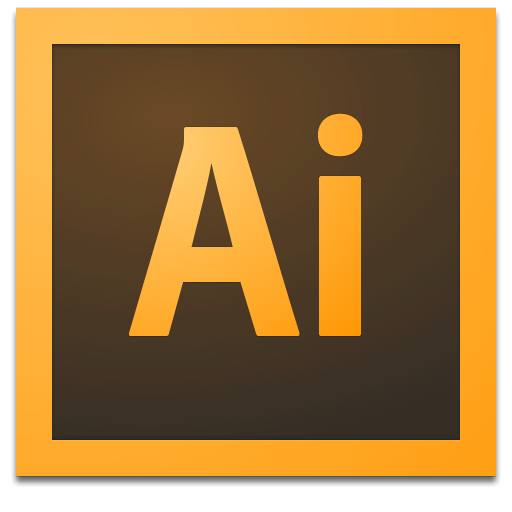 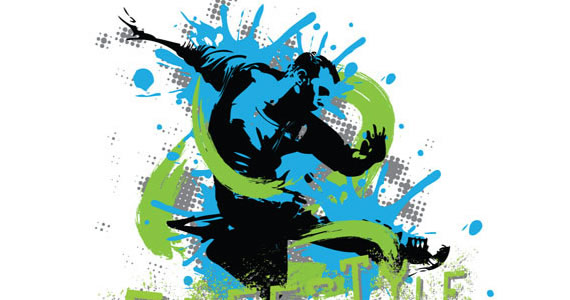 Intro
Adobe Illustrator: 
Drawing Program
Vector
Great for logos, icons, posters, etc.
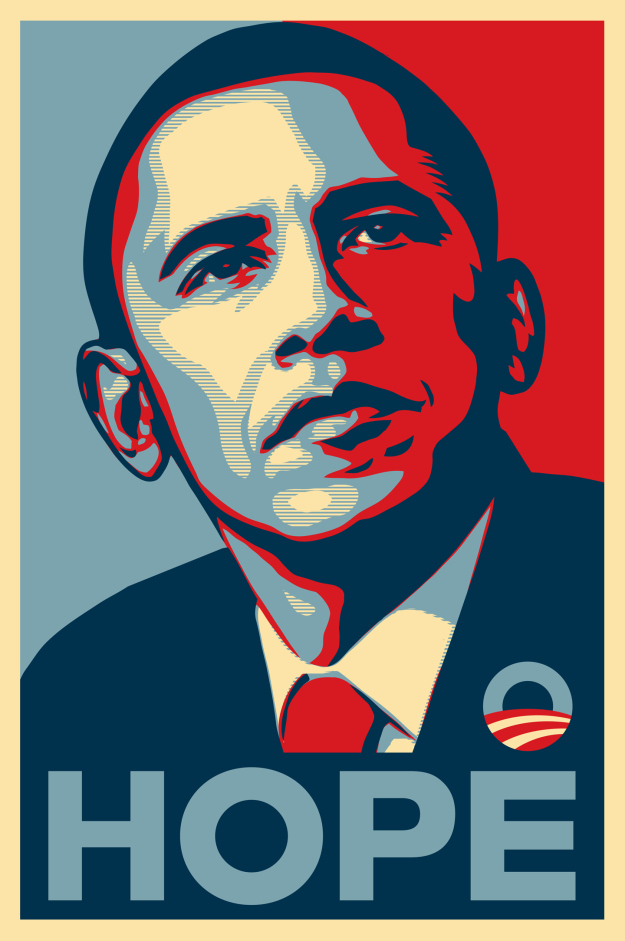 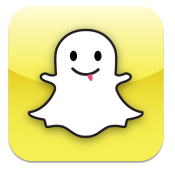 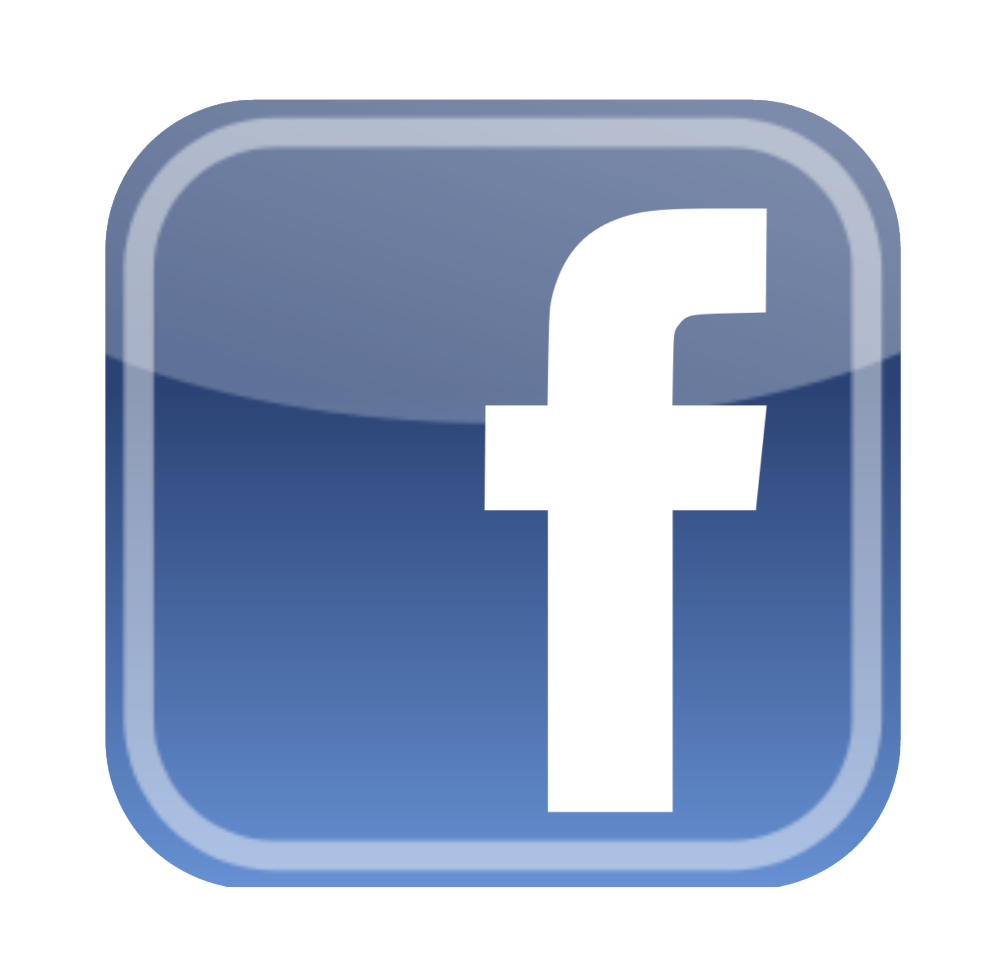 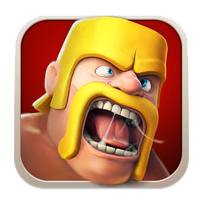 Starting Tools (Hot Keys)
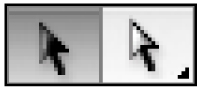 Tools:
Direct Selection Tool (V)
Selection Tool (A)
Rectangle Tool (M)
Rounded Rectangle
Ellipse
Polygon
Star	
Flare
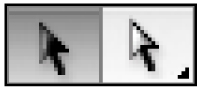 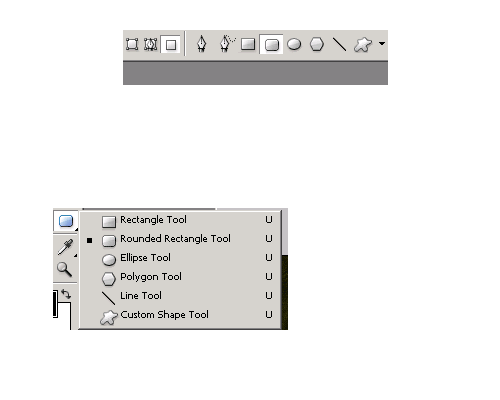 Color
Fill Color (X) and Stroke Color (X)
(X) Toggles between each other.
Swatches
Drag Specific Colors to Swatches to Save
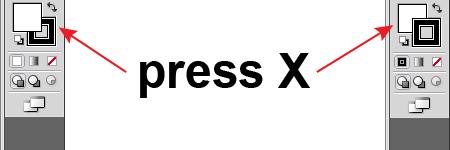 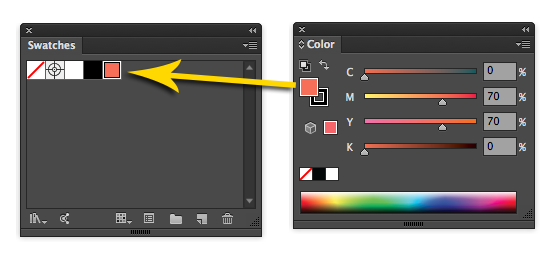 Layers
Layers
“Folders” that contain your work.
Organization = EXTREMELY IMPORTANT!
Layers and Sub-layers
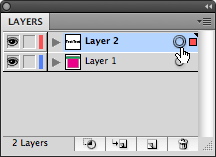 Layers Chart
Toggles Visibility
Toggles Locked
The Color Represented 
for that Layer
Layers Drop Down 
Click to select all in that 
specific Layer
More Options
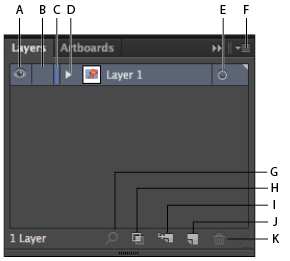 Layers Chart (Cont.)
Search For Layer
Make/Release Clipping 
Mask
Create New Sub-Layer
Create New Layer
Delete Selection
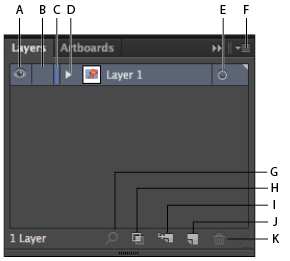 Pen Tool
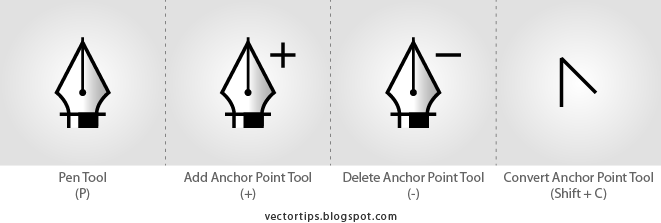 Pen tool (P)
click and drag. CLICK and drag. CLICK AND drag. CLICK AND DRAG!
Handles
Practice makes perfect… A LOT OF PRACTICE!
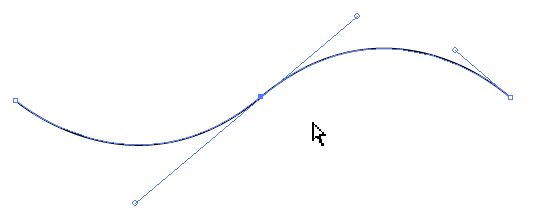